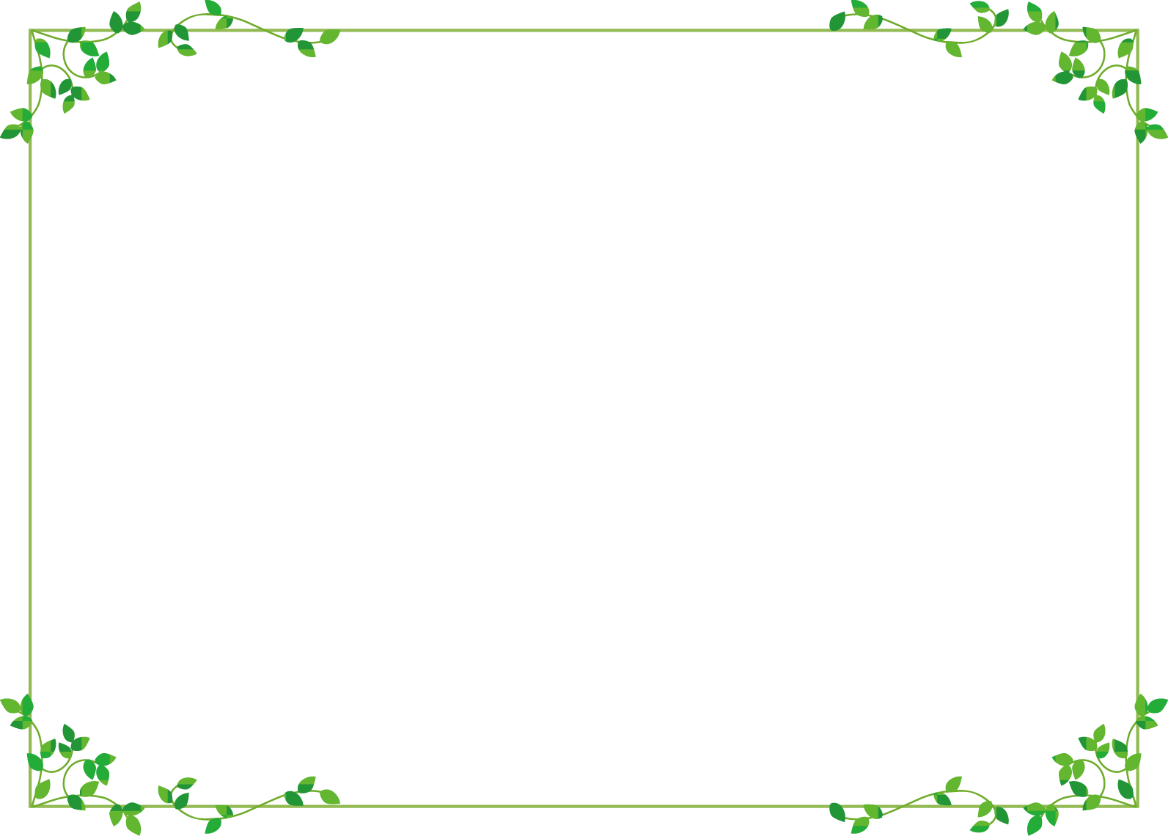 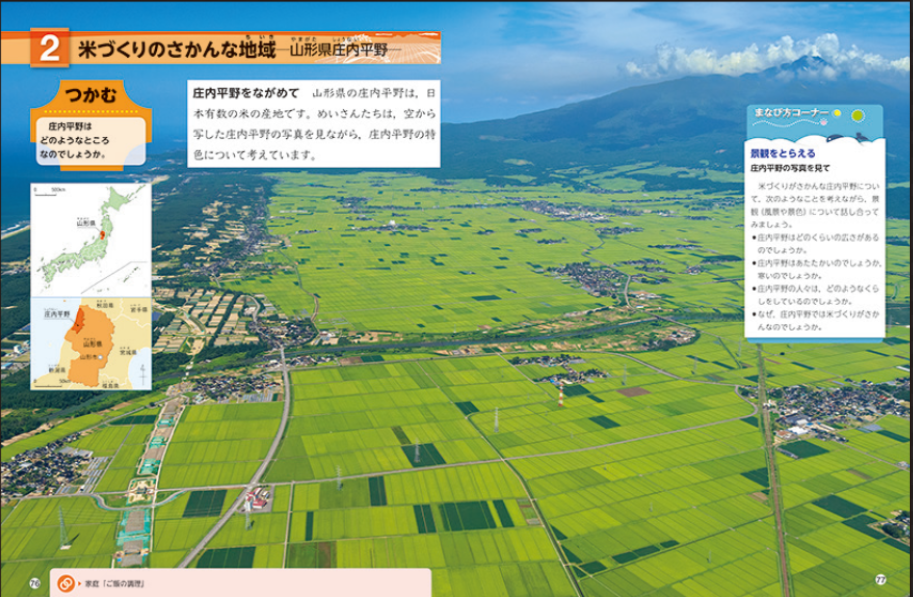 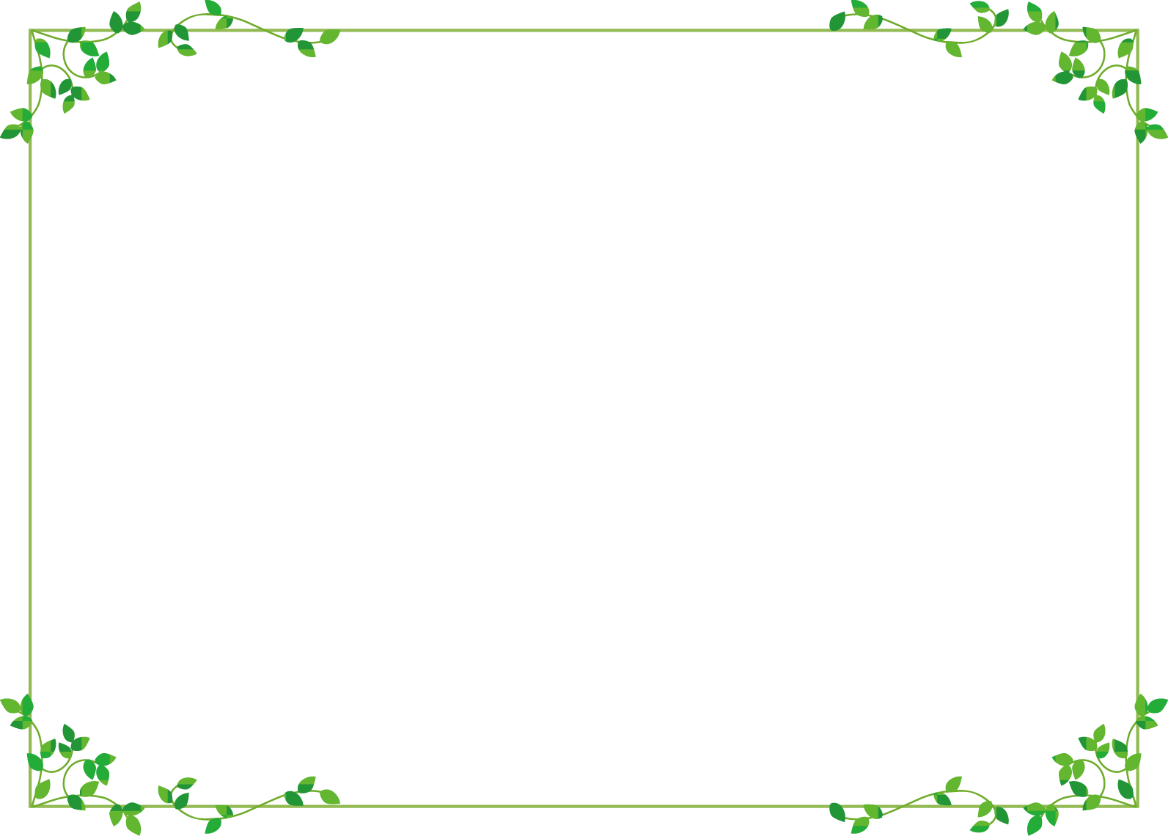 庄内平野の写真を見て、考えましょう。
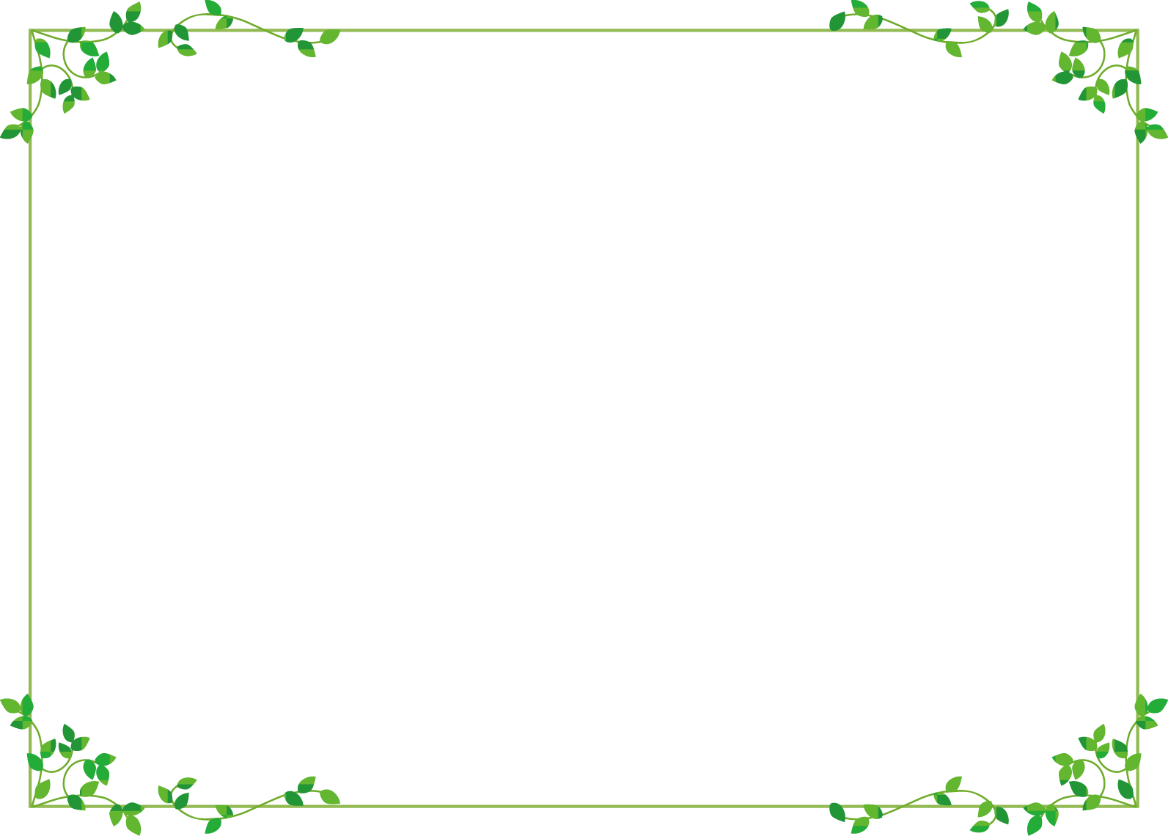 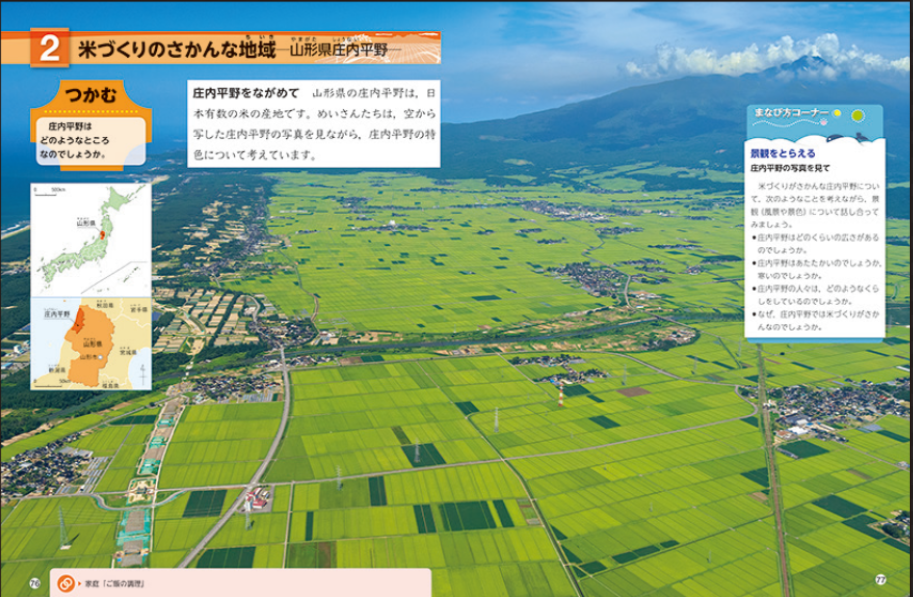 ①　庄内平野は、どのくらいの広さがあるでしょうか？
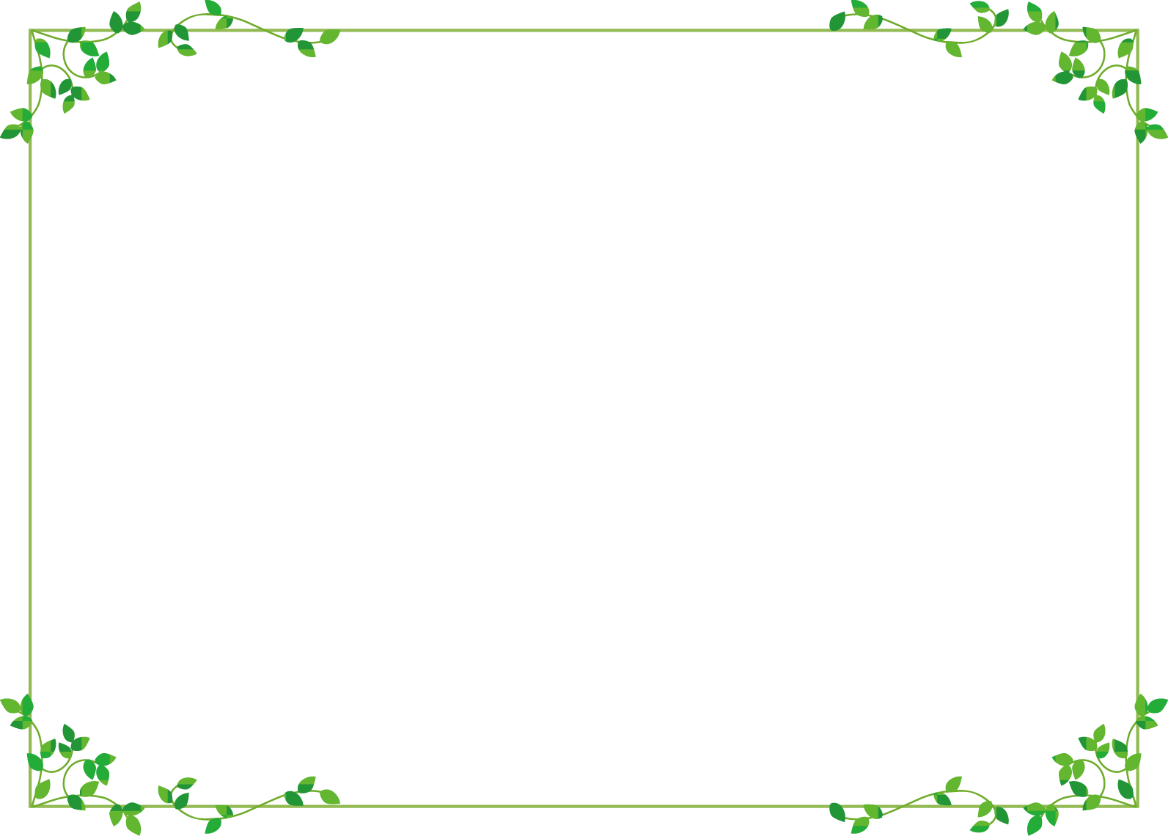 Ａ：　約　　　３９０ヘクタール
Ｂ：　約　３，９００ヘクタール
Ｃ：　約３９，０００ヘクタール
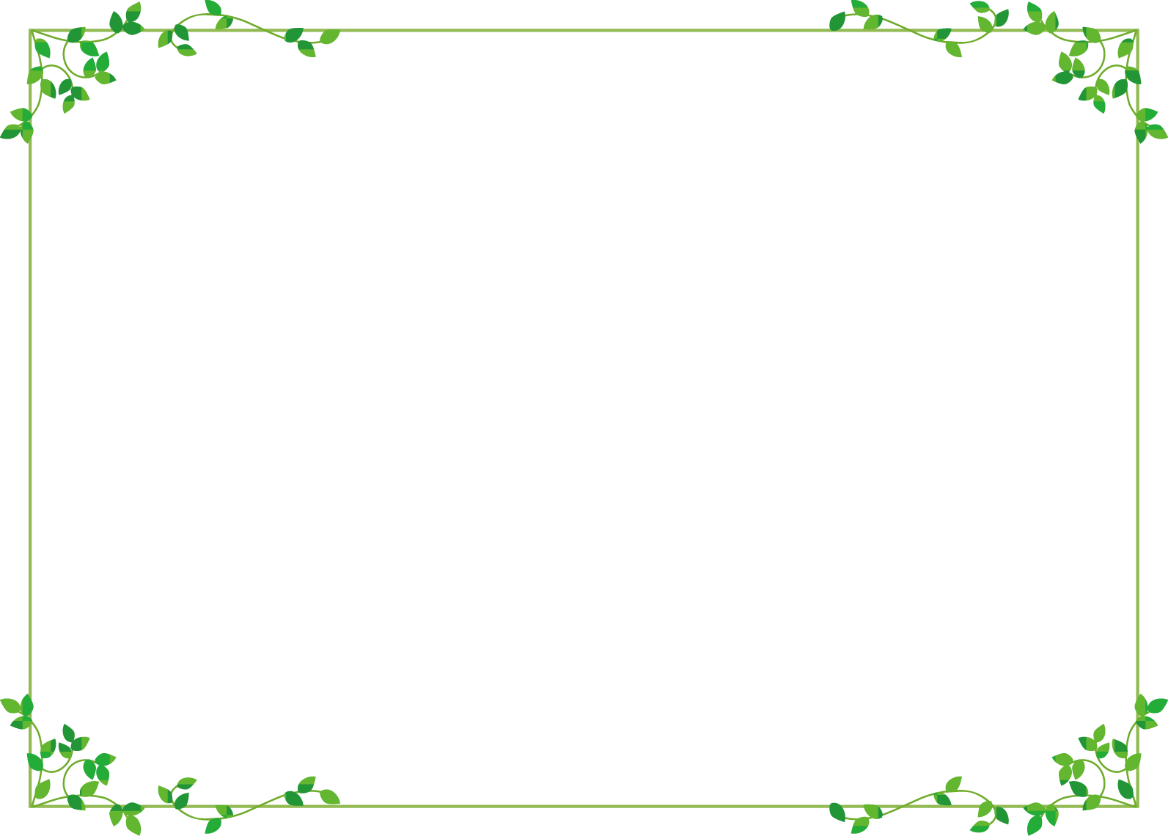 Ｃ：　約３９，０００ヘクタール
８３００個分
東京ドーム
東京ディズニーランド
８１５個分
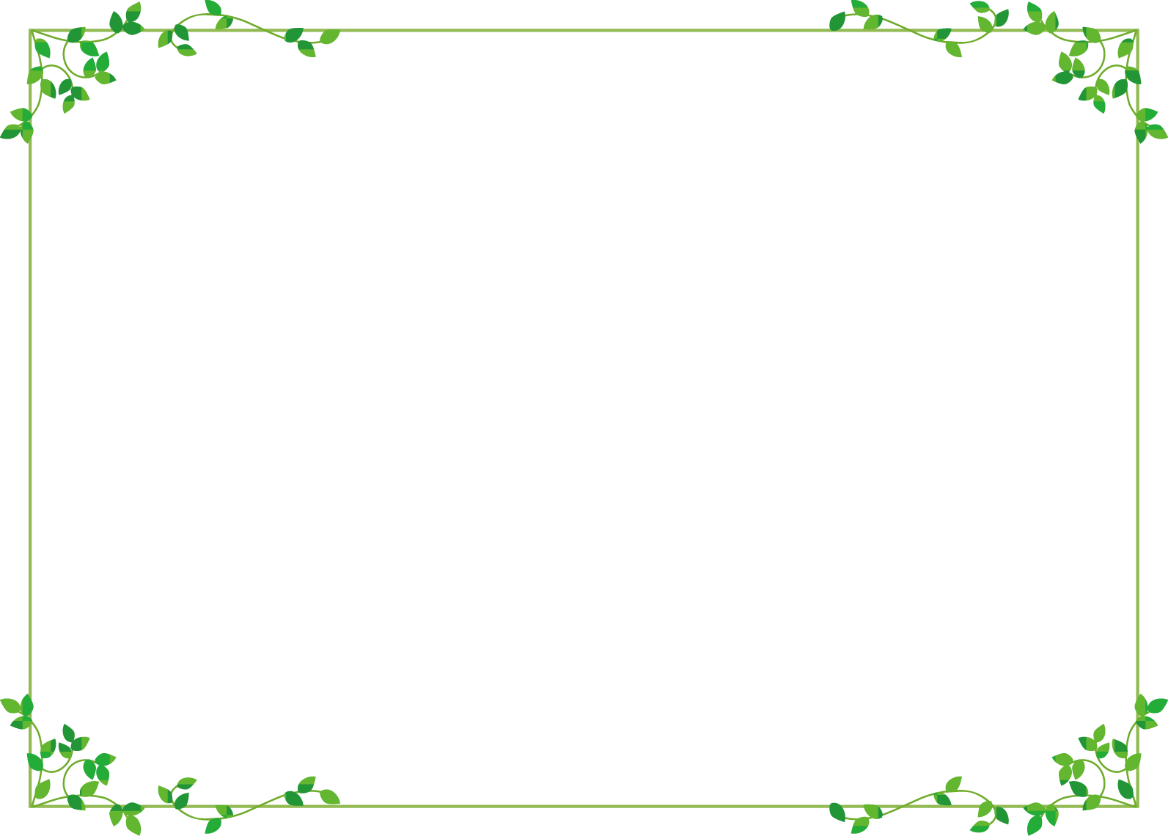 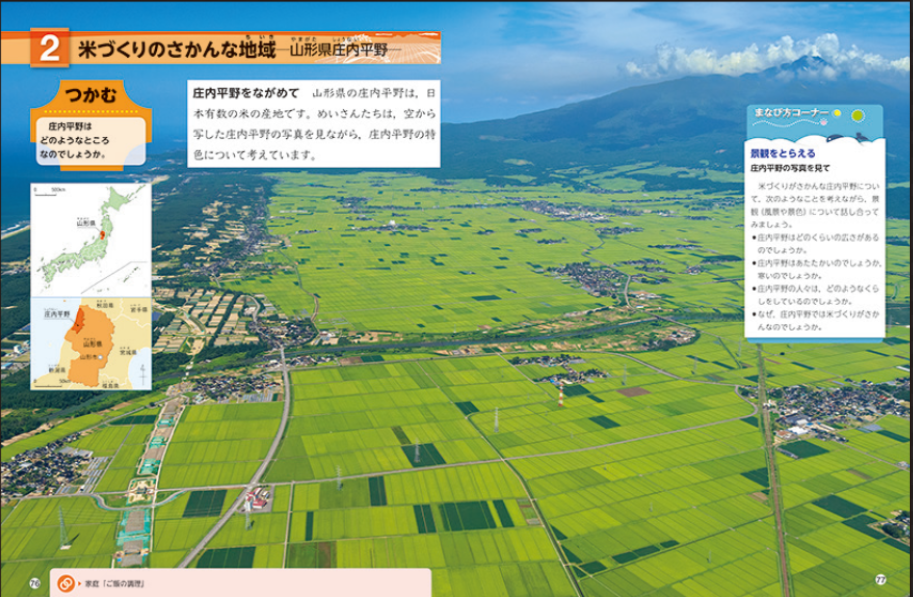 ②　庄内平野は、あたたかいのでしょうか？
　　　　　　　　　　　寒いのでしょうか？
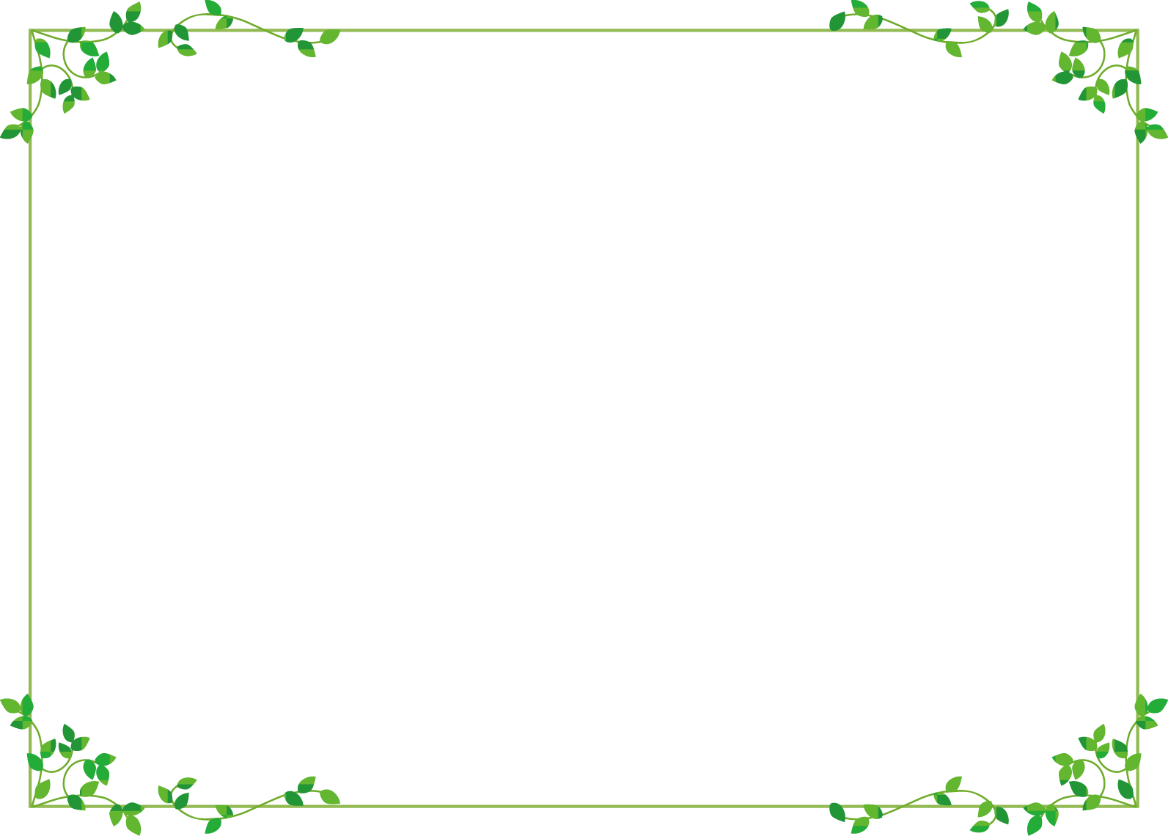 ○年間の平均気温
１２～１５度
＊ちなみに、前橋市は１４～１５度
○夏場は気温が高い。
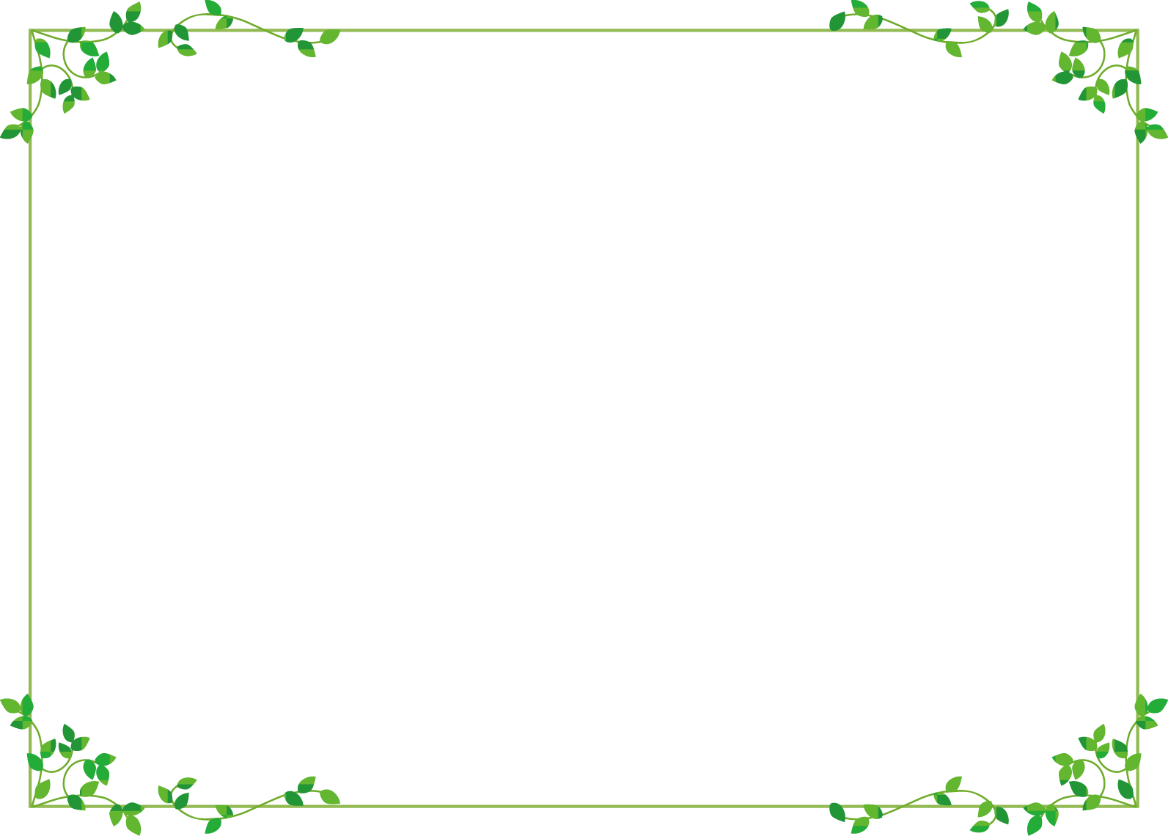 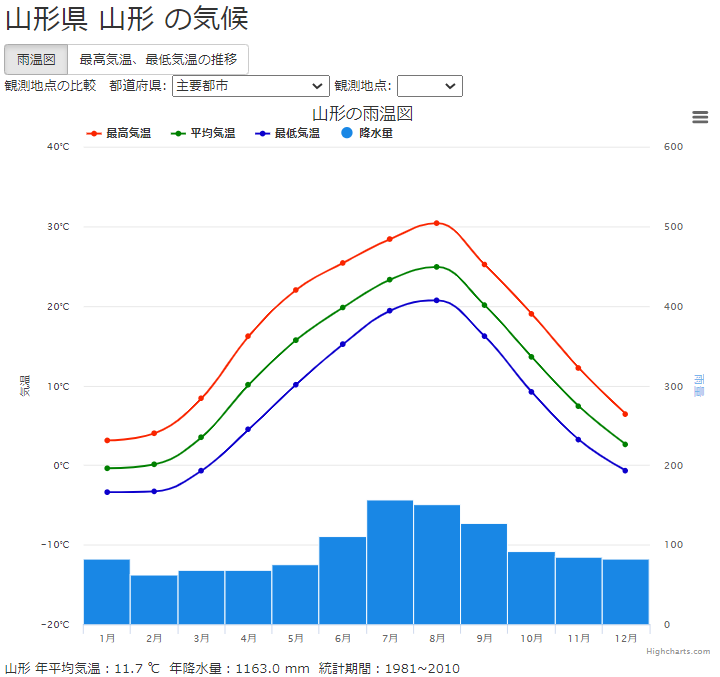 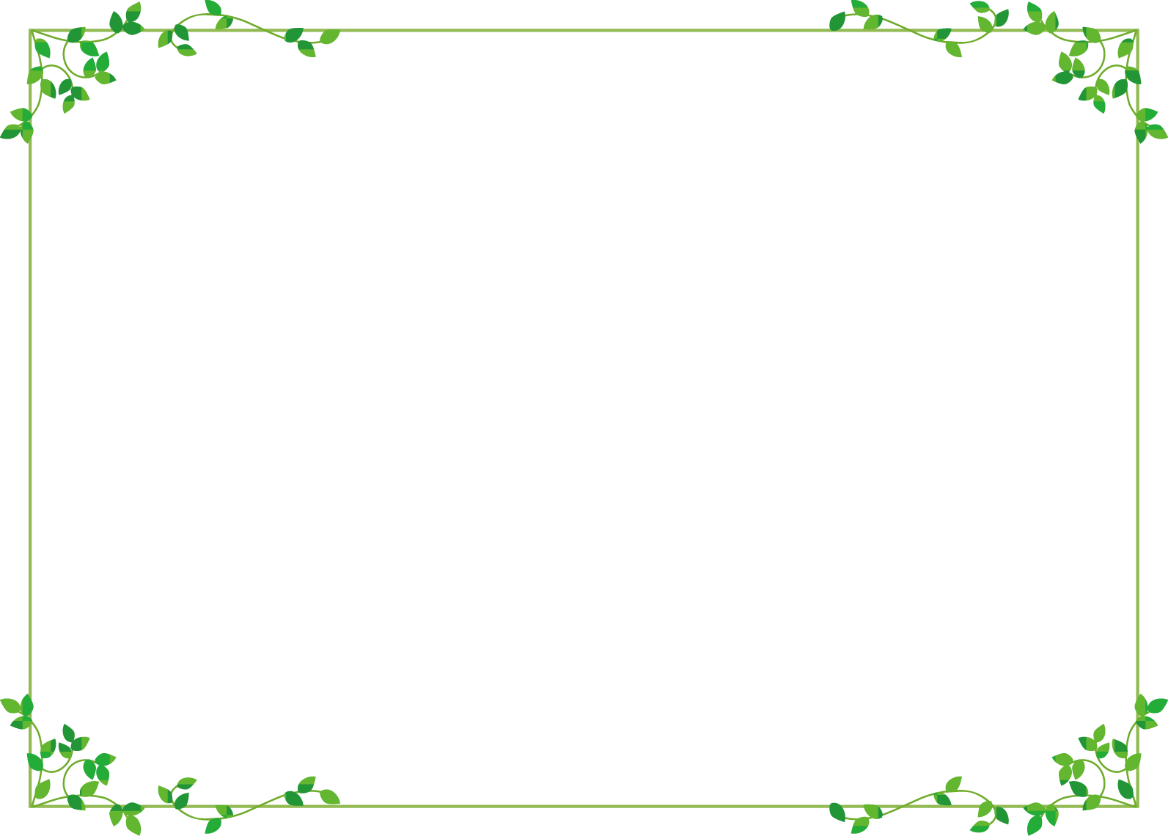 ○年間の平均気温
１２～１５度
＊ちなみに、前橋市は１４～１５度
○夏場は気温が高い。
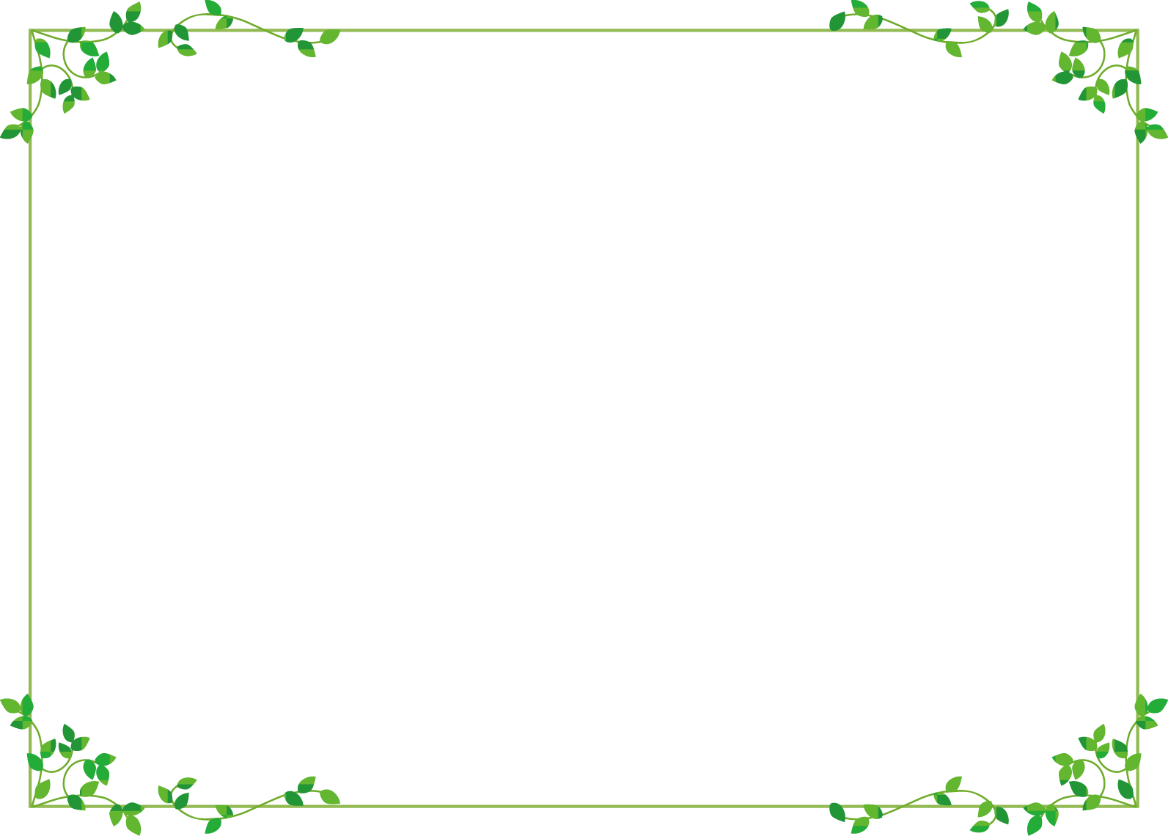 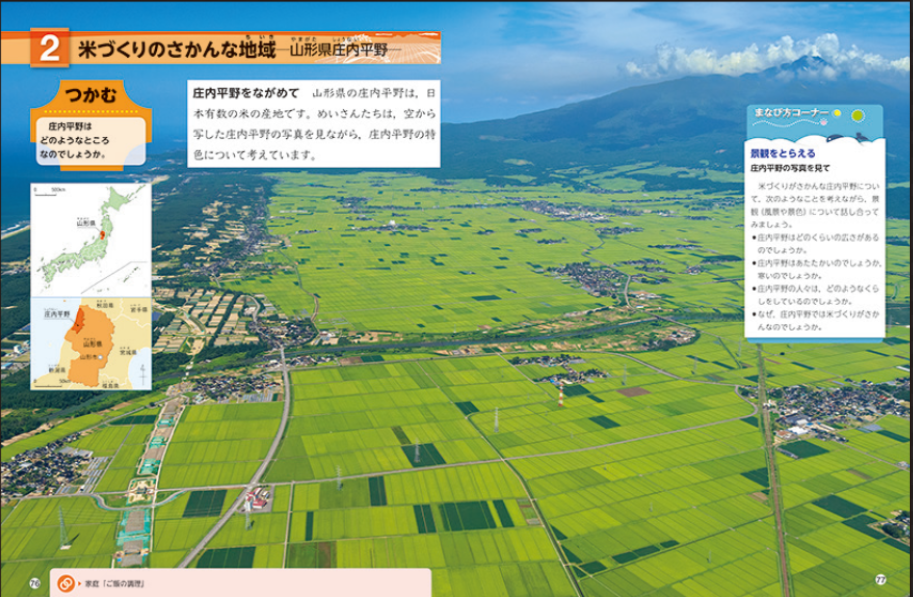 ③　庄内平野の人々は、
　　どのようなくらしをしているのでしょうか？
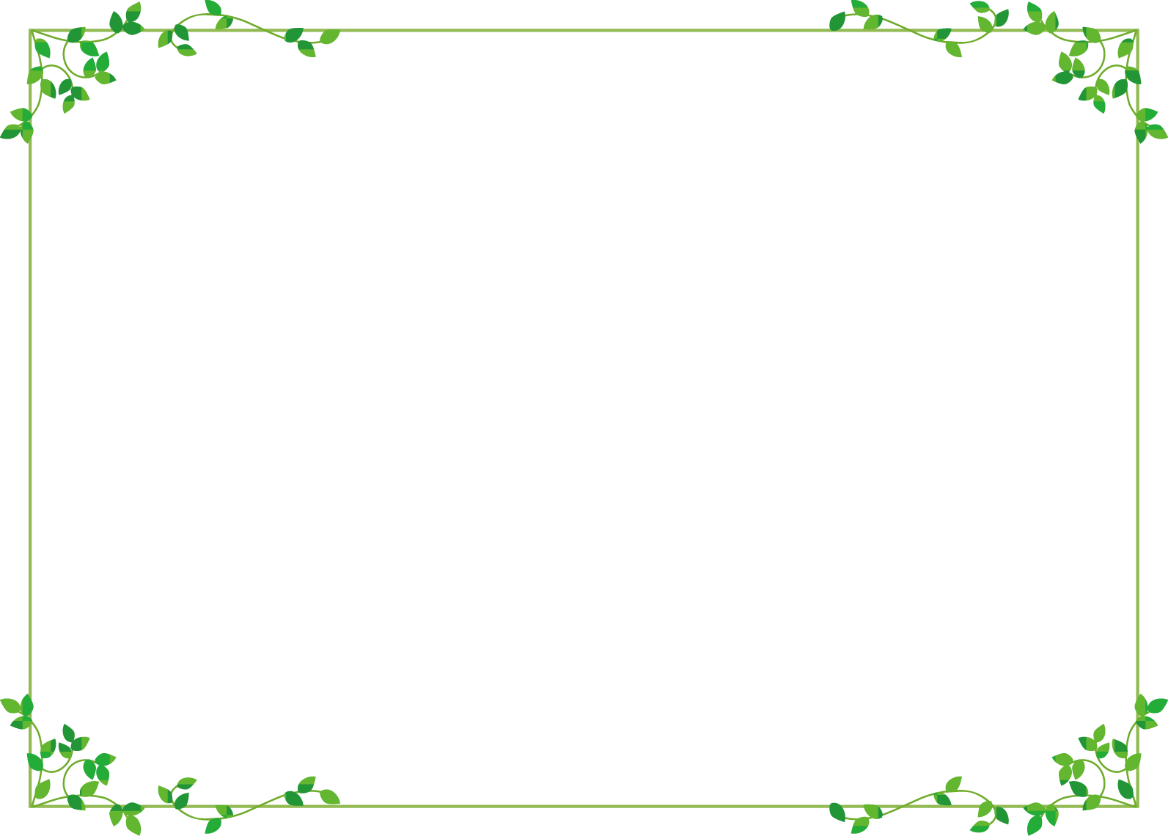 いろいろと、想像してみましょう！
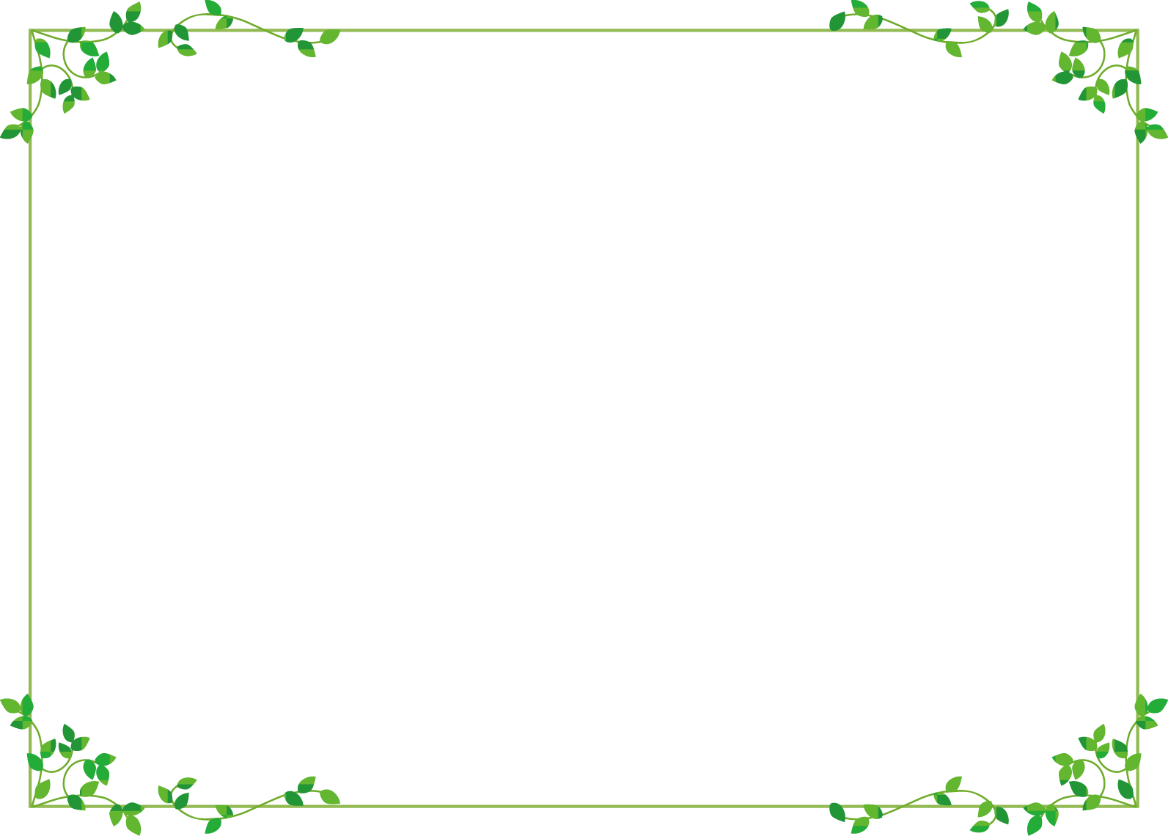 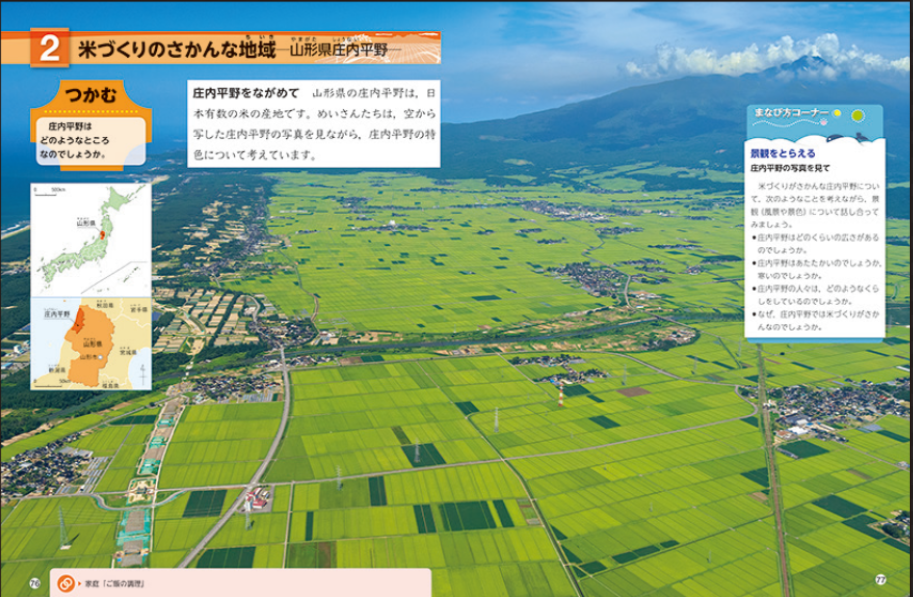 ④　なぜ、庄内平野では米づくりがさかんなのか、
　　　前の学習を生かして、予想してみましょう！
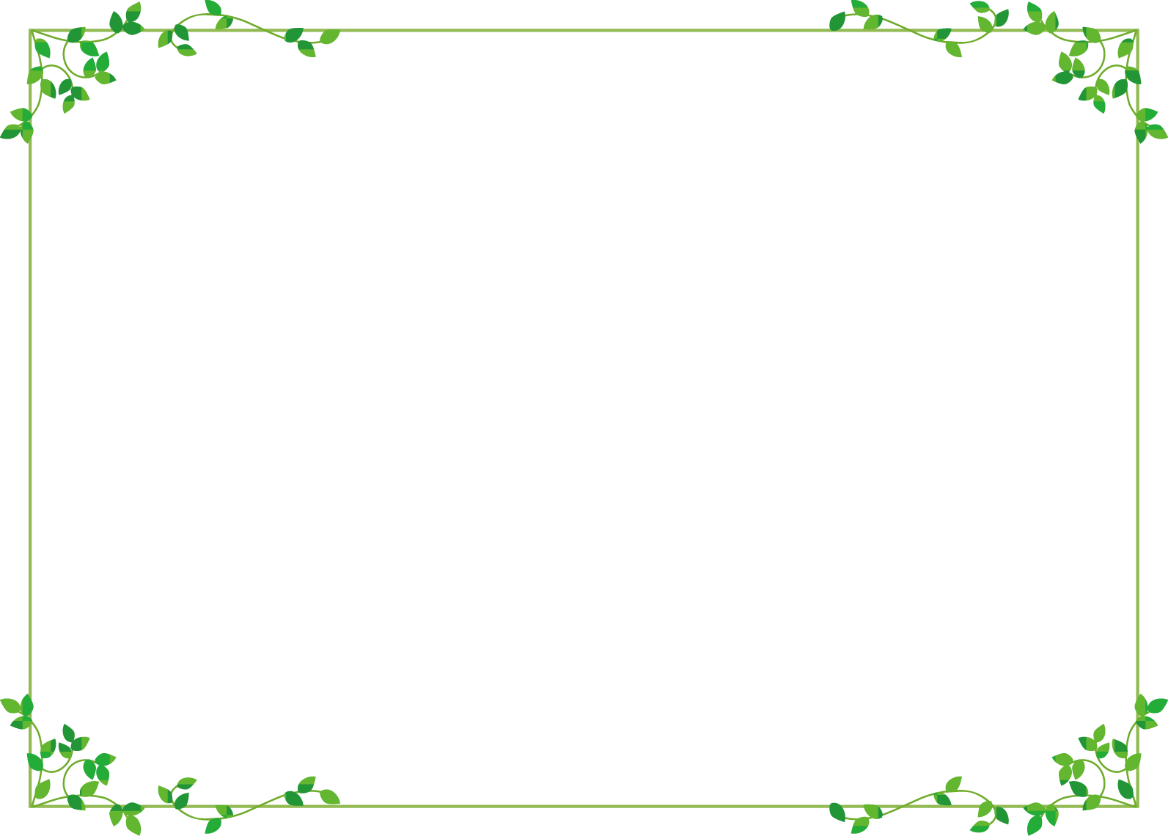 ○広い平野
○少し離れたところに山
○冬にたくさんの雪（→雪解け水に）
○大きな川
○夏場の気温が低すぎない。
　　　　　　（平均気温２５℃前後）
○その他
（＊これから、勉強していきましょう！）